Декларация целей и задачГосударственного казенного учреждения здравоохранения «Ульяновская областная клиническая психиатрическая больница имени В. А. Копосова» на 2019 год
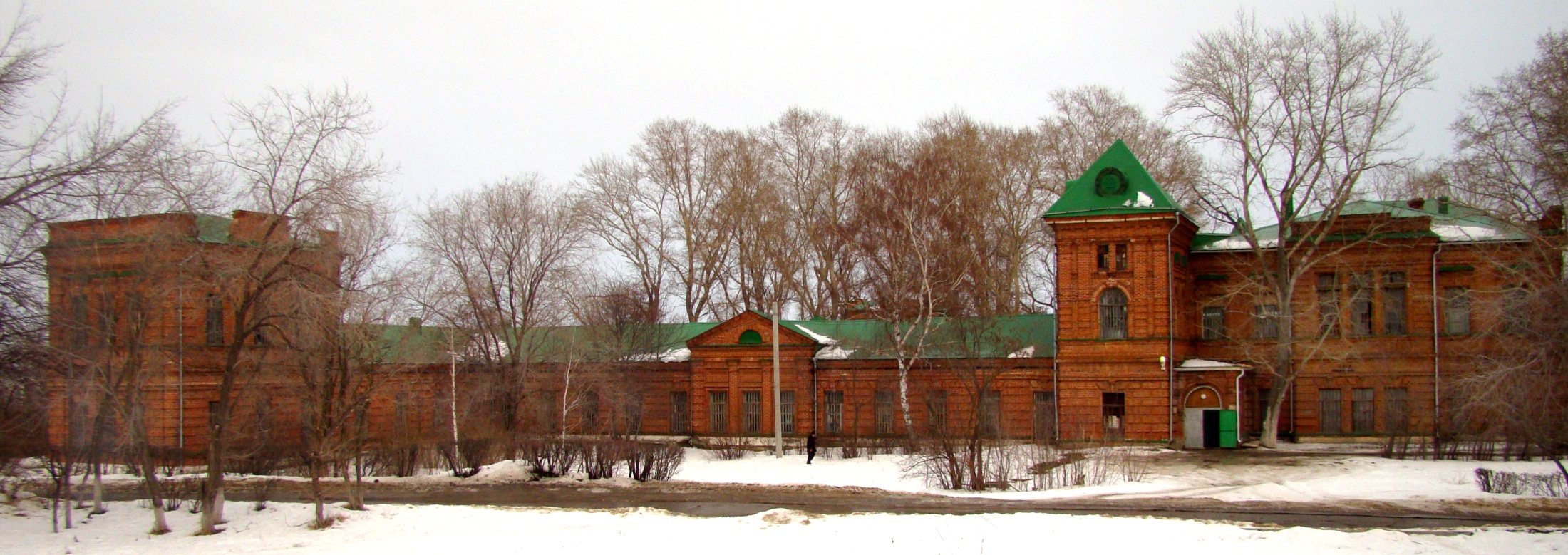 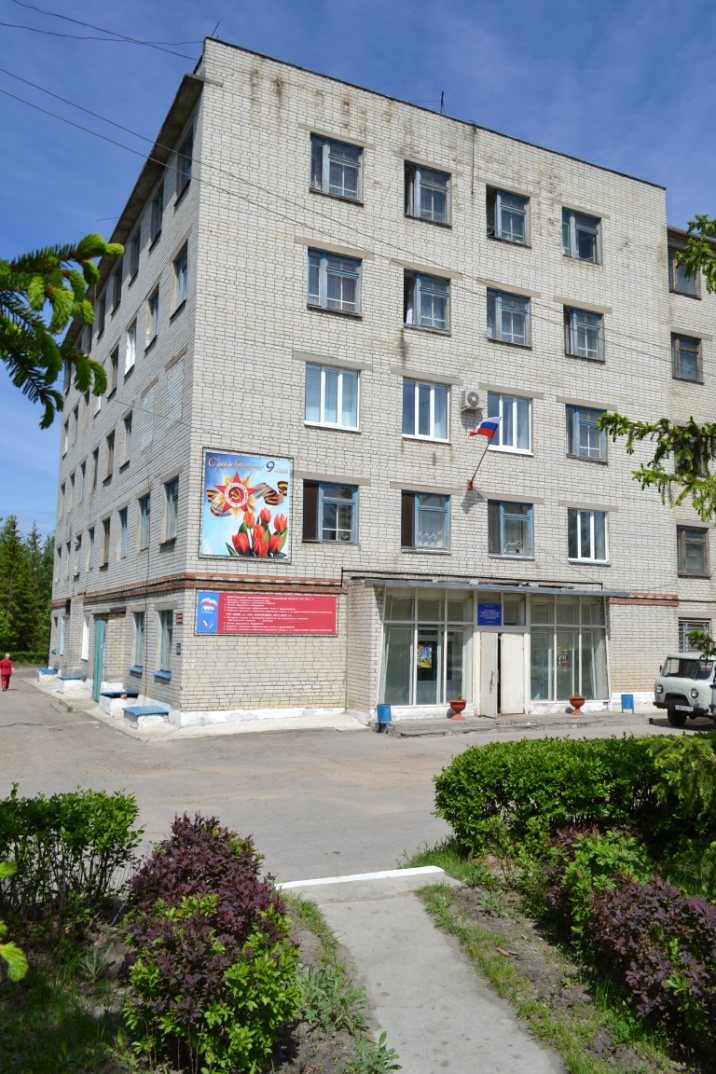 Ульяновская областная клиническая психиатрическая больница имени В.А.Копосова является казенным учреждением здравоохранения, оказывающим 
    специализированную медицинскую помощь населению города Ульяновск и Ульяновской области по профилю «Психиатрия»
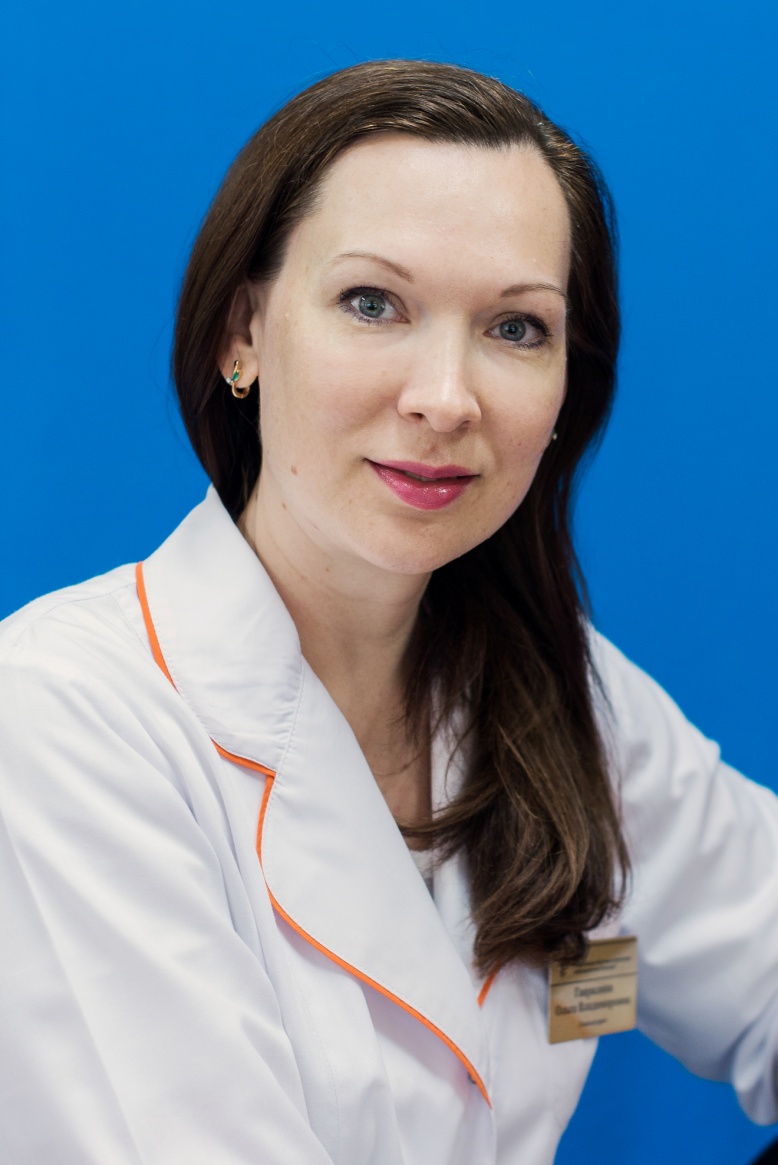 Современная организация психиатрической помощи вышла далеко за пределы медицинских проблем. 
	Она должна обеспечивать доступность, качество и безопасность медицинской помощи, развитие форм и методов социальной помощи пациентам с психическими расстройствами, расширение амбулаторной помощи, развитие просвещения по вопросам психического здоровья
Главный врач
Гаврилина Ольга Владимировна
Основные направления работы на 2019 год
Повышение качества и доступности специализированной психиатрической помощи населению города Ульяновск и Ульяновской области
Выполнение указов Президента Российской Федерации, приказов и постановлений Министерства здравоохранения РФ, Министерства здравоохранения Ульяновкой области и Правительства Ульяновской области, направленных на развитие и повышение эффективности здравоохранения в Российской Федерации и в Ульяновской области
Выполнение мероприятий в рамках государственной программы Ульяновской области «Развитие здравоохранения   в Ульяновской области» на 2014-2021 год,  утвержденной постановлением Правительства Ульяновской области от 11.09.2013 №37/4064
Выполнение Территориальной Программы Государственных гарантий бесплатного  оказания гражданам медицинской помощи по профилю «Психиатрия»
Выполнение утвержденных Стандартов и Порядков оказания медицинской помощи при психических расстройствах и расстройствах поведения
Развитие и укрепление кадрового потенциала
Укрепление материально-технической базы ГКУЗ «УОКПБ им.      В. А. Копосова»
Совершенствование профилактического направления в медицине, формирование  здорового образа жизни
Выполнение Территориальной Программы Государственных гарантий бесплатного  оказания гражданам медицинской помощи по профилю    «Психиатрия»
Объемы Территориальной Программы Государственных гарантий бесплатного  оказания гражданам медицинской помощи  по профилю «Психиатрия» в амбулаторных условиях на 2019 год
Диспансеризация детского населения 29 992 
	Обращения 
			взрослые 18350 
			дети 5950                     
	Посещение по поводу заболеваемости 
			взрослые 53 215 
			дети 17255
     Посещения с профилактической целью 
			взрослые 72457 
			дети 19940
Объемы Территориальной Программы Государственных гарантий бесплатного  оказания гражданам медицинской помощи  по профилю «Психиатрия» в дневном стационаре  на 2019 год
Число пациенто-дней  20910
Число случаев лечения 970
Объемы Территориальной Программы Государственных гарантий бесплатного  оказания гражданам медицинской помощи по профилю «Психиатрия» в условиях круглосуточного стационара на 2019 год
Число койко-дней 394 980
 Число случаев госпитализаций 5024
 Работа койки 348
 Среднее пребывание пациента на койке 78,6
Выполнение утвержденных Стандартов и Порядков оказания медицинской помощи при психических расстройствах и расстройствах поведения
Приведение структуры ГКУЗ «УОКПБ им. В. А. Копосова» в соответствие с Приказом Минздравсоцразвития РФ от 17 мая 2012г.  № 566н «Об утверждении Порядка оказания медицинской помощи при психических расстройствах и расстройствах поведения»
Внедрения внутреннего контроля качества и безопасности      оказываемой медицинской помощи
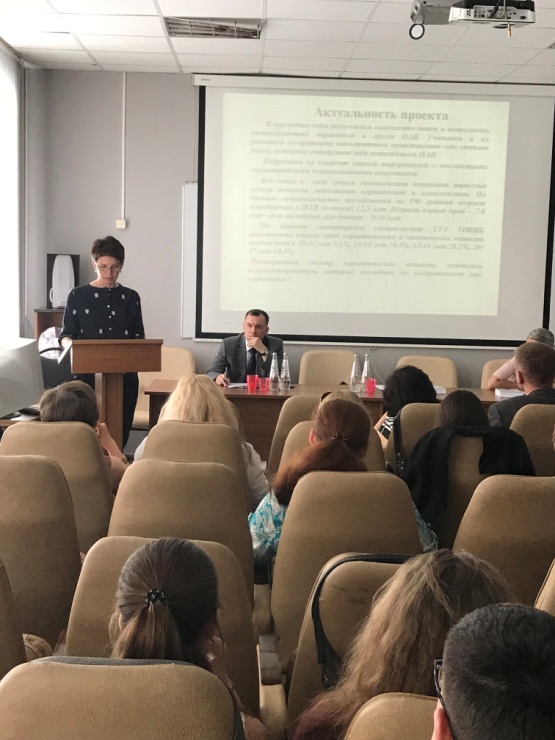 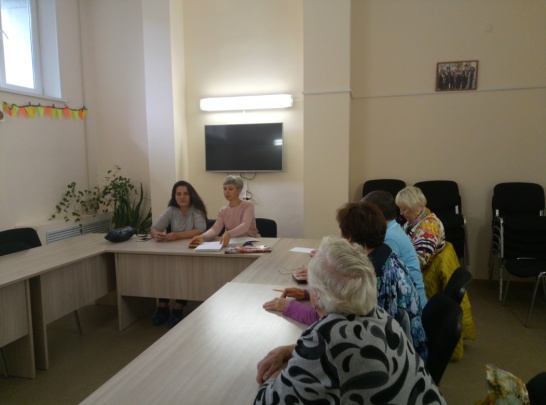 Проведение мероприятий по внедрению психосоциальной реабилитации при оказании психиатрической помощи для пациентов стационара. Развертывание на базе круглосуточного стационара дополнительных ста коек медико-психосоциальной реабилитации пациентов
Дальнейшее совершенствование бригадной формы оказания психиатрической помощи пациентам. Доведение охвата обслуживания пациентов стационарных отделений больницы полипрофессиональной бригадой до 500 человек
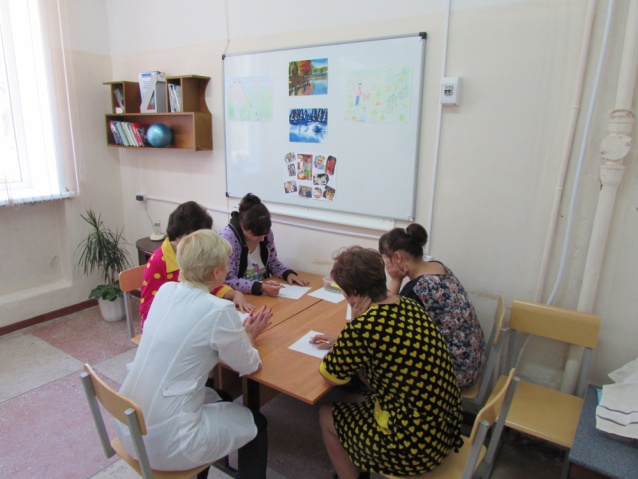 Развитие и укрепление кадрового потенциала
Проведение мероприятий, направленных на сохранение оплаты труда работников больницы, в том числе медицинскому персоналу (Согласно Указу Президента РФ от 07.05.2012 №5 97 «О мероприятиях по реализации государственной социальной политики»):
    		 -доведение средней заработной платы врачебному персоналу больницы  до 200% от средней заработной платы  по региону
      	-доведение средней заработной платы среднему и младшему медицинскому  персоналу больницы  до 100% от средней заработной платы  по региону

Реализация мероприятий, направленных на поэтапное             устранение дефицита медицинских кадров  

Обучение молодых специалистов по профилю:«Психиатрия» «Психотерапия», «Функциональная диагностика», «Неврология». Всего 7 человек
Внедрение профессиональных стандартов по обучению младшего медицинского персонала. Всего 40 человек 

Направление врачей специалистов на циклы по квалификационной переподготовке для продления  действующих сертификатов по специальностям: «Психиатрия», «Судебная психиатрия», «Психотерапия», «Функциональная диагностика», «Неврология» . Всего 8 человек

 Проведение аттестации врачей и средних медицинских работников
     Всего 7 человек из числа врачебного персонала,  34 человека из
     числа средних медицинских работников
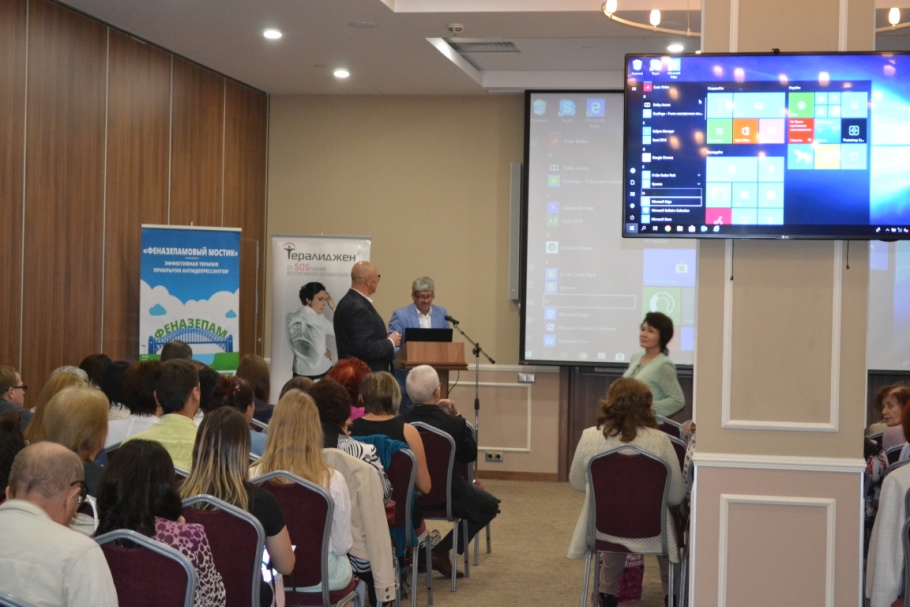 Направление медицинских работников  из числа среднего медицинского персонала на квалификационную переподготовку с целью продления действующих сертификатов по специальностям «Сестринское дело в психиатрии», «Лабораторная диагностика» «Функциональная диагностика», «Сестринское дело в   физиотерапии», «Сестринское дело в стоматологии». Всего 61 человек

Совершенствование института наставничества. Ведение работы по         наставничеству с молодыми специалистами. Создание условий для успешной профессиональной адаптации молодых специалистов
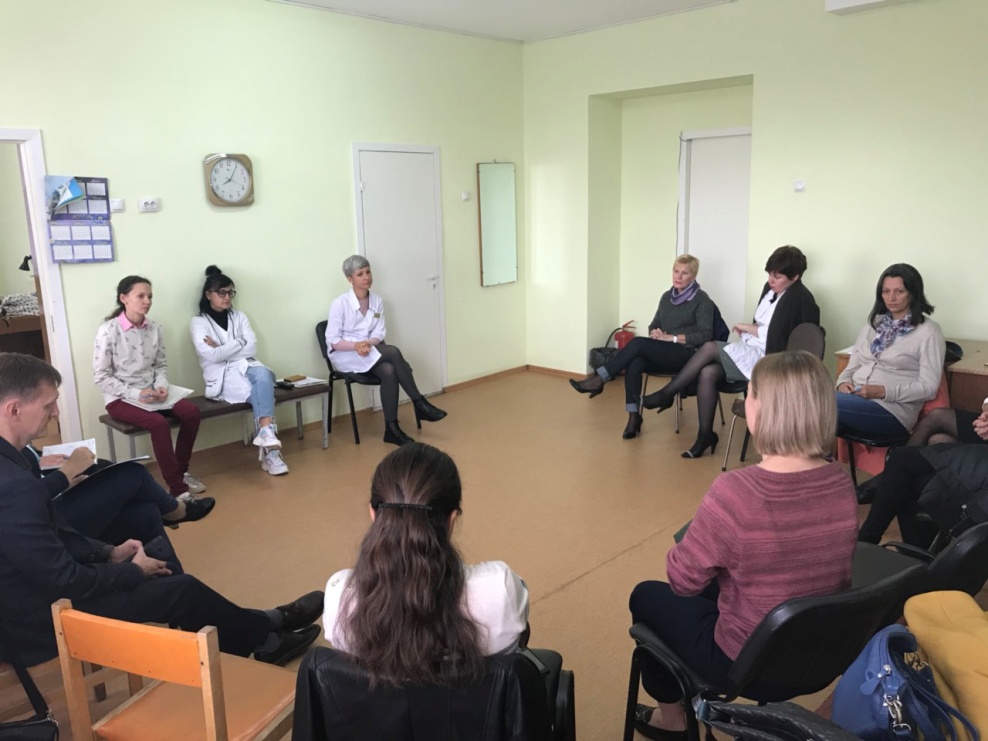 Укрепление материально-технической базы ГКУЗ «УОКПБ им. В. А. Копосова»
Улучшение материально-технической базы больницы с приведением в соответствие со всеми нормативными актами, согласно программе «Развитие здравоохранения 2013г.-2020г.»

Решение вопроса по расселению пациентов «нижних» корпусов больницы (согласно распоряжению № 3992-р от 10.11.2017 МЗ УО)

Развитие системы персонифицированного учета лекарственных средств и изделий медицинского назначения
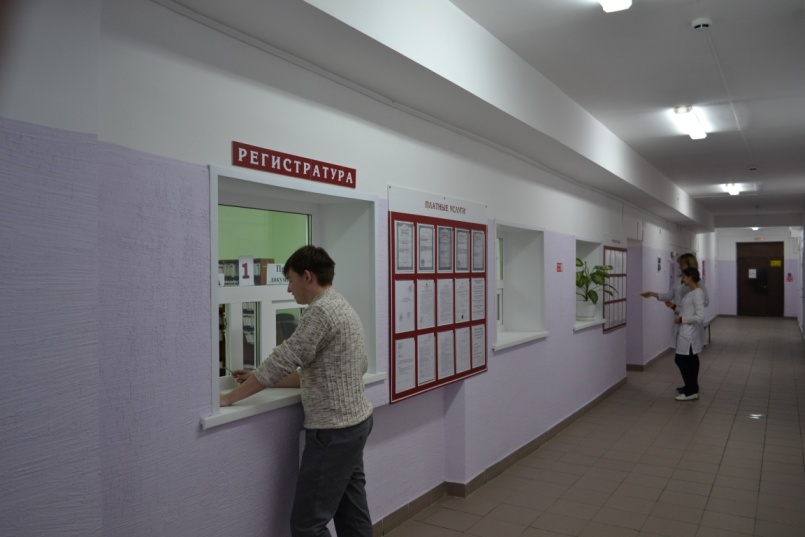 Совершенствование профилактического направления в медицине, формирование  здорового образа жизни
Совершенствование профилактической работы по формированию здорового образа жизни с активным привлечением СМИ, Интернет-ресурсов
Совершенствование мер по профилактике суицидов и оказание помощи лицам, совершившим суицидальные попытки. Формирование «Суицидологического  регистра жителей города Ульяновск и Ульяновской области».  Проведение мероприятий направленных на предупреждение суицидоопасного поведения среди подростков
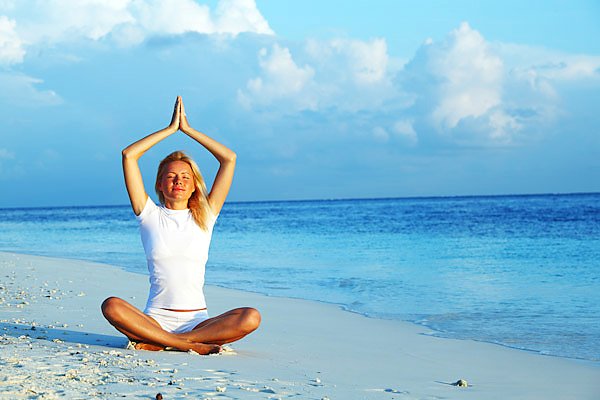 Совершенствование детской психиатрической службы, привлечение
      молодых специалистов для работы в качестве детских врачей 
      психиатров

    Взаимодействие с органами Министерства образования по
      вопросам детской психиатрии и психологии

    Усиление профилактической работы, направленной на
      предупреждение общественно-опасных действий пациентами с 
      психическими расстройствами
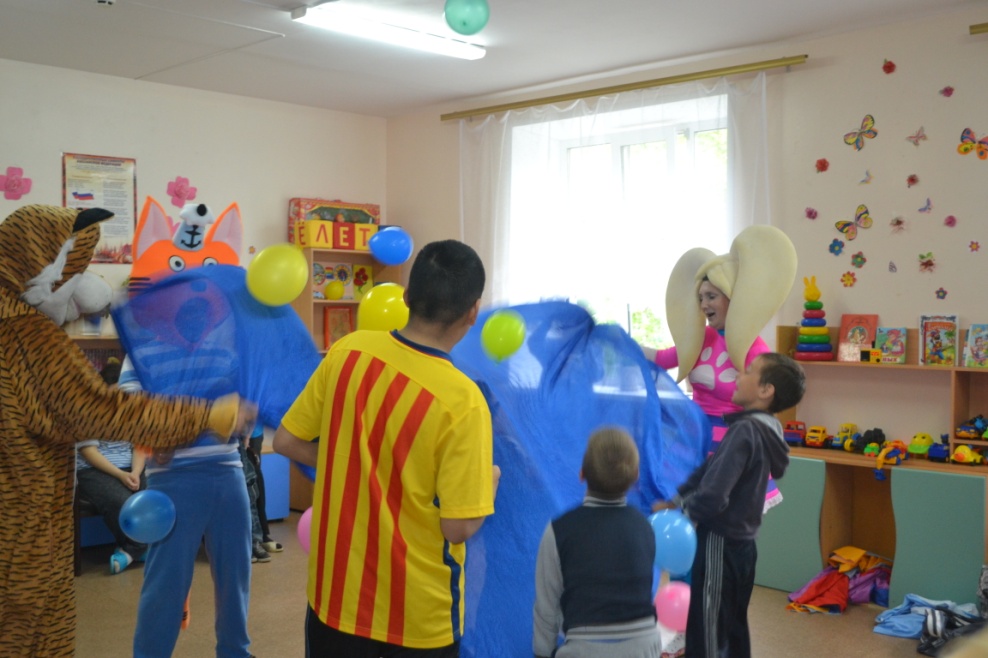